Software Engineeringand Architecture
Some General Observationson the Mandatory
From the Trenches…
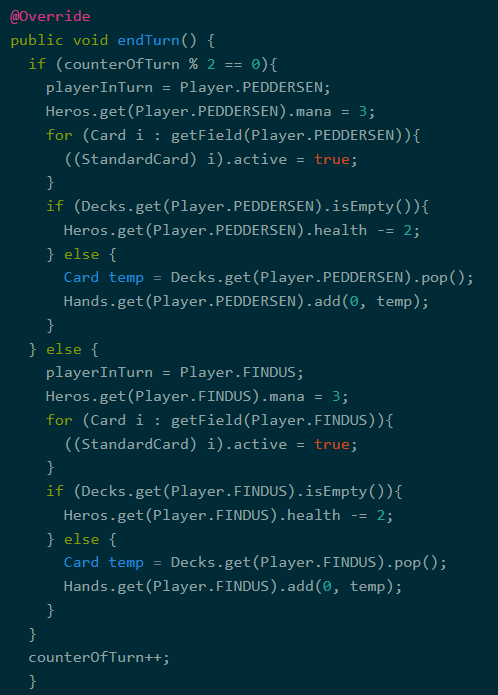 Code duplication is…

… a place where you clean code
AU CS
Henrik Bærbak Christensen
2
“Inner” and “Outer”
Encapsulation:Who can do what?
How do I?
Switch from channel TV2 to DR on my Samsung TV set?

A) Push the Button ‘3’ on the TV’s remote control interface?

B) Call Samsung to tell them to send a man to re-solder the wire inside the TV set?

Some of you accidentally use method B
CS@AU
Henrik Bærbak Christensen
4
Example
What happens when I want a SigmaStone variant?
I have to call you guys to resolder the wires inside!
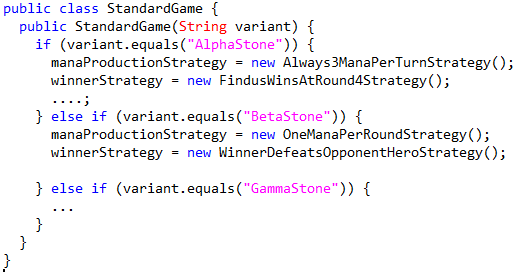 AU CS
Henrik Bærbak Christensen
5
From the Trenches
Or – your own code…
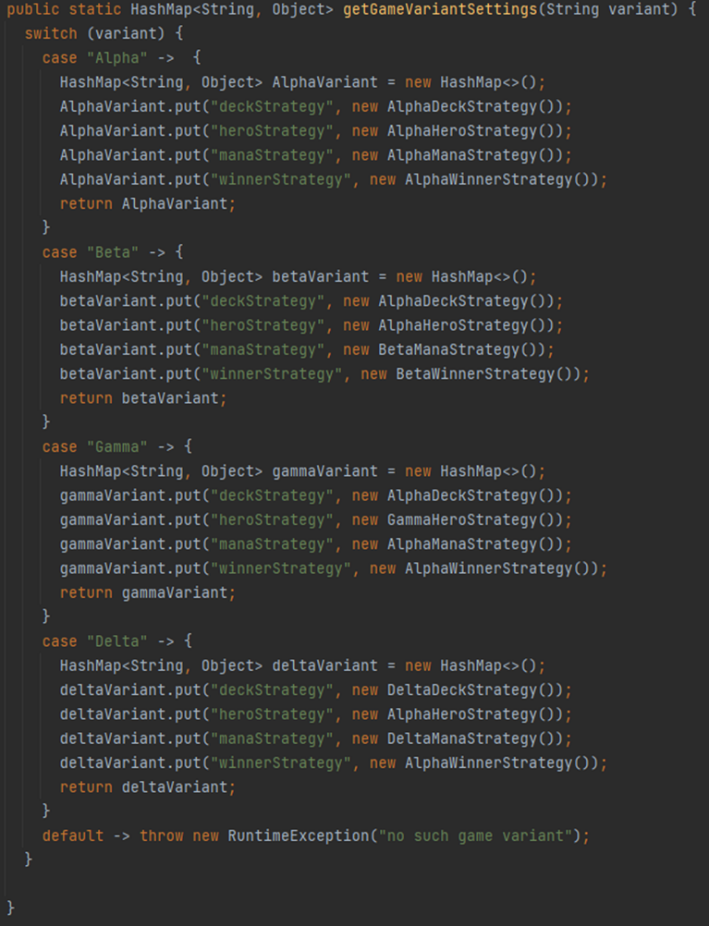 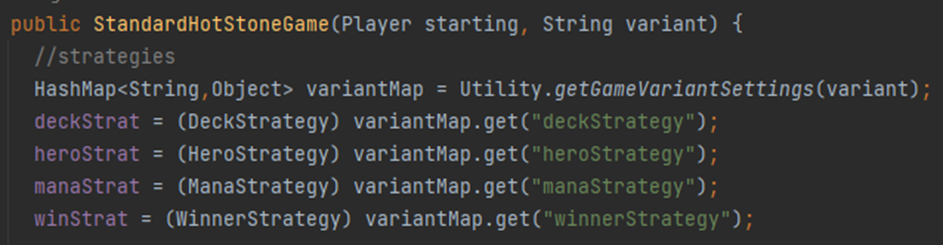 AU CS
Henrik Bærbak Christensen
6
From the Trenches
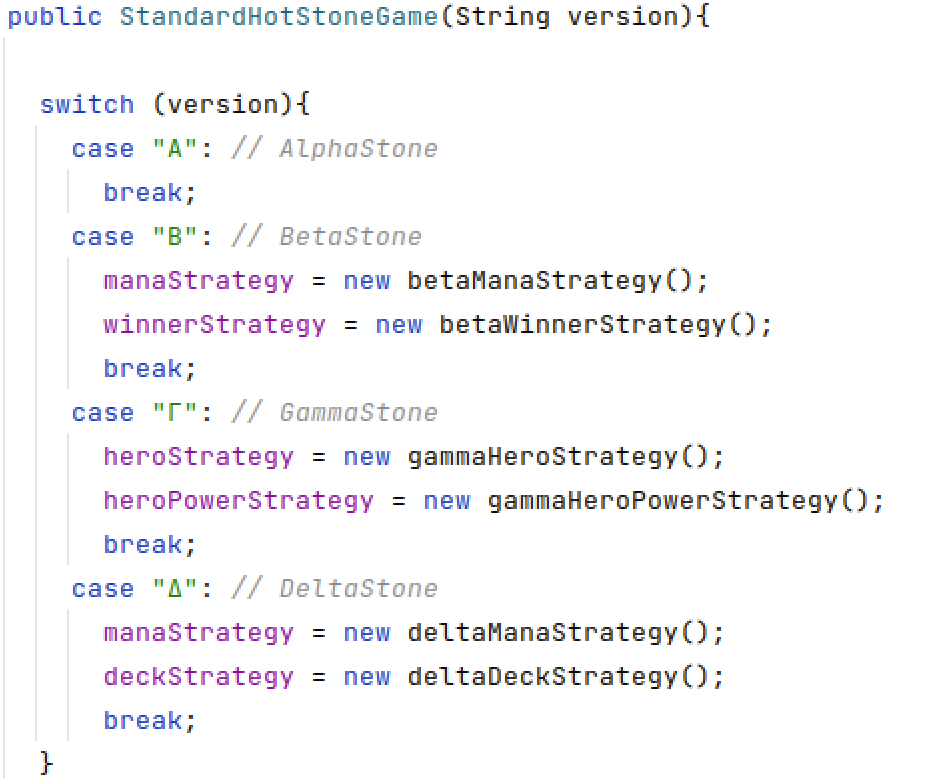 Or…
AU CS
Henrik Bærbak Christensen
7
Frameworks
What is the process in the mandatory exercises?
To use TDD and compositional design to transform an AlphaStone application into a HotStone framework 
Frameworks are
Reusable software designs and implementations
Must be reconfigurable from the outside
Just like a TV set
Example
Android		Google’s smartphone OS
You do not call Google to make them rewrite their constructor in order to introduce the App for your HCI course, do you!?!
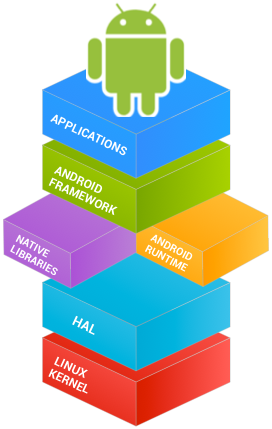 CS@AU
Henrik Bærbak Christensen
8
Open/Closed
Open for Extension	    (I can adapt the framework)
Closed for Modification   (But I cannot rewrite the code)
Change by addition, not by modification
So


… is not suitable for implementing frameworks…
I have to open the TV to solder the wires inside 
You have to call Google to make your HCI project app 
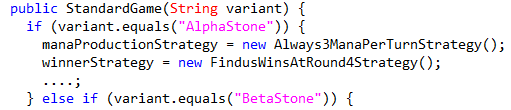 CS@AU
Henrik Bærbak Christensen
9
So…
Keep StandardGame, (StandardHero, StandardCard), … closed for modification! General enough to handle many variants
They form the framework that is reused as-is

Allow adapting HotStone to a new variant by addition
I can code a new DeckBuildingStrategy which allows users to load a deck that they have crafted in a deck editor…
I can code a PriestHero which can heal minions on field…
And provide my strategies in the constructor of your StdGame
And it will do the right thing…
CS@AU
Henrik Bærbak Christensen
10
Uncle Bob???
What about Uncle Bob?
Though shall not have more than two parameters as arguments

Disobey him for now…
GameImpl(WinnerStrategy winnerStrategy, …………………..)

We will refactor HotStone soon to fix it…
Abstract Factory…
AU CS
Henrik Bærbak Christensen
11
You Can Do More Outside
Inner and Outer have different Rules!
AU CS
Henrik Bærbak Christensen
12
Parametric Variant
Example: 
GammaStone requirement: Heroes do different things
HotStone Framework Code
Coded by switching within StandardGame
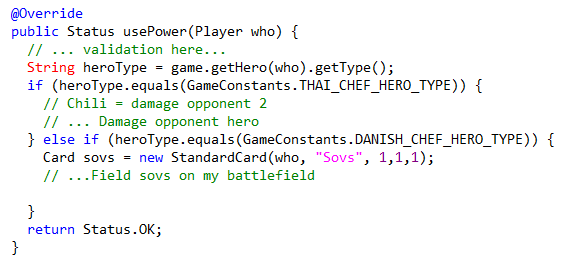 AU CS
Henrik Bærbak Christensen
13
[Speaker Notes: Meta: Code in codelab/W5-xx.java]
Parametric Variant
Example: 
GammaStone requirement: Heroes do different things
HotStone Framework Code
Liability: HotStone has hard bindings to specific Hero types. Only Change by Modification!
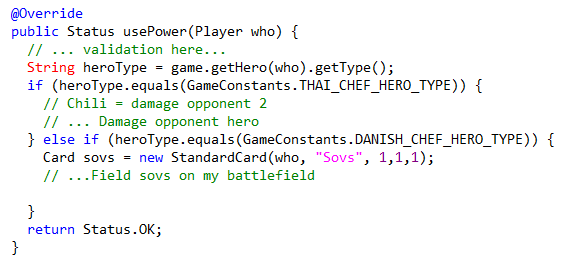 AU CS
Henrik Bærbak Christensen
14
The Worst of All Worlds design
Example: 
GammaStone requirement: Heroes do different things
GammaStone Delegates
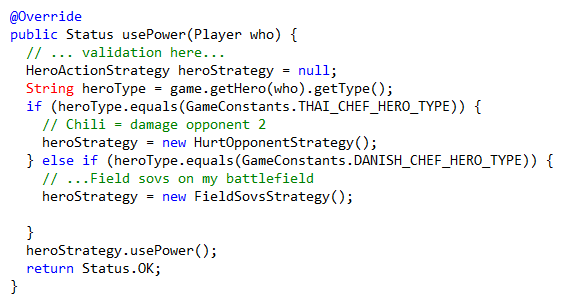 HeroActionStrategy
AU CS
Henrik Bærbak Christensen
15
[Speaker Notes: Consider that unit switching code is still present in some form in GameImpl]
The Worst of All Worlds design
Example: 
GammaStone requirement: Heroes do different things
REALLY BAD: If you have hero-type switching code in GameImpl, you still have a parametric solution with all its liabilities!!!
Plus all the extra interfaces of the compositional approach.
DO THE SAME THING 
THE SAME WAY!!!
GammaStone Delegates
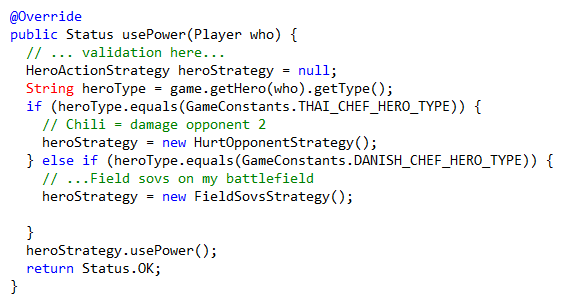 HeroActionStrategy
AU CS
Henrik Bærbak Christensen
16
[Speaker Notes: Consider that unit switching code is still present in some form in GameImpl]
Compositional Variant
Example: 
GammaStone requirement: Heroes do different things
GammaStone Delegates
HotStone Framework Code:
ThaiDanishHeroStrategy
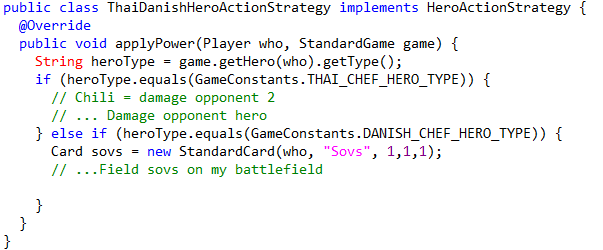 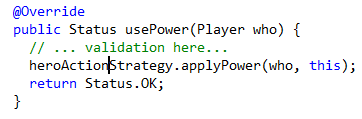 AU CS
Henrik Bærbak Christensen
17
[Speaker Notes: Consider unit type switching code is present in the UnitActionStrategy]
Compositional Variant
Example: 
GammaStone requirement: Heroes do different things
GammaStone Delegates
HotStone Framework Code:
What would Henrik say? Is this Parametric design???
ThaiDanishHeroStrategy
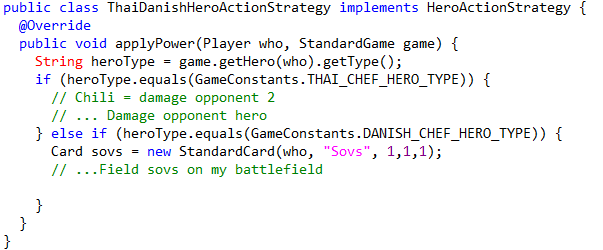 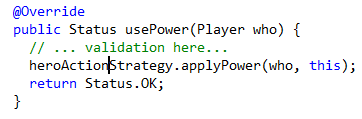 AU CS
Henrik Bærbak Christensen
18
[Speaker Notes: Consider unit type switching code is present in the UnitActionStrategy]
Compositional Variant
Example: 
GammaStone requirement: Heroes do different things
This is a much better design! Why? Because a) No hard binding in Game b) GammaStone requirements are expressed explicitly in a single piece of code that bears the correct name!
GammaStone Delegates
HotStone Framework Code:
ThaiDanishHeroStrategy
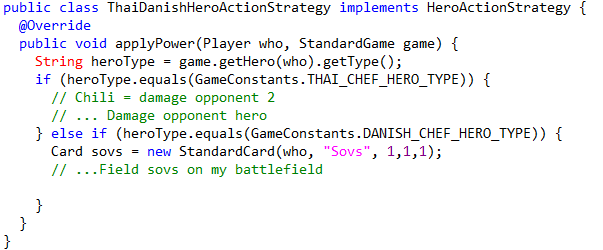 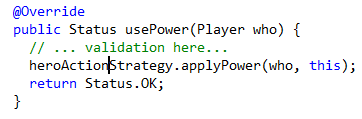 AU CS
Henrik Bærbak Christensen
19
[Speaker Notes: Consider unit type switching code is present in the UnitActionStrategy]
Compositional Variant
And you can avoid the switching completely
Put the ‘power strategy’ into the Hero implementation instead; fetch it, and then apply it…
Requires a ‘HeroBuildingStrategy’ to create the proper Hero types, then…





Critique: Approaching is a way to implement subclassing by hand …
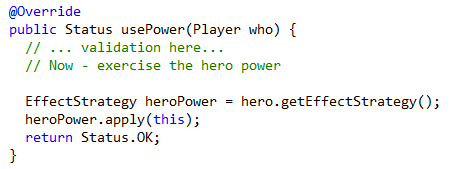 AU CS
Henrik Bærbak Christensen
20
Inner and Outer
Keep inner code (framework code) clean of variability switching code; have it in the outer code (delegates)!
Delegates
HotStone Framework Code:
General Game implementation, general Hero and Card implementations
….
HeroAction
WinnerDetermination
WinnerDetermination
Closed for Modification
Open for Extension
AU CS
Henrik Bærbak Christensen
21
Clean Code: Prefer Exceptions
Uncle Bob
Prefer exceptions over returning status codes
Throw PageDoesNotExistException instead of return E_PAGE_DOES_NOT_EXIST
So why have you decided on the Status enum???
Argument
Hm hm hm…	None!

Conclusion: On the ToDo list for next year

But keep it as the GUI will assume it!
AU CS
Henrik Bærbak Christensen
23